Drum beat
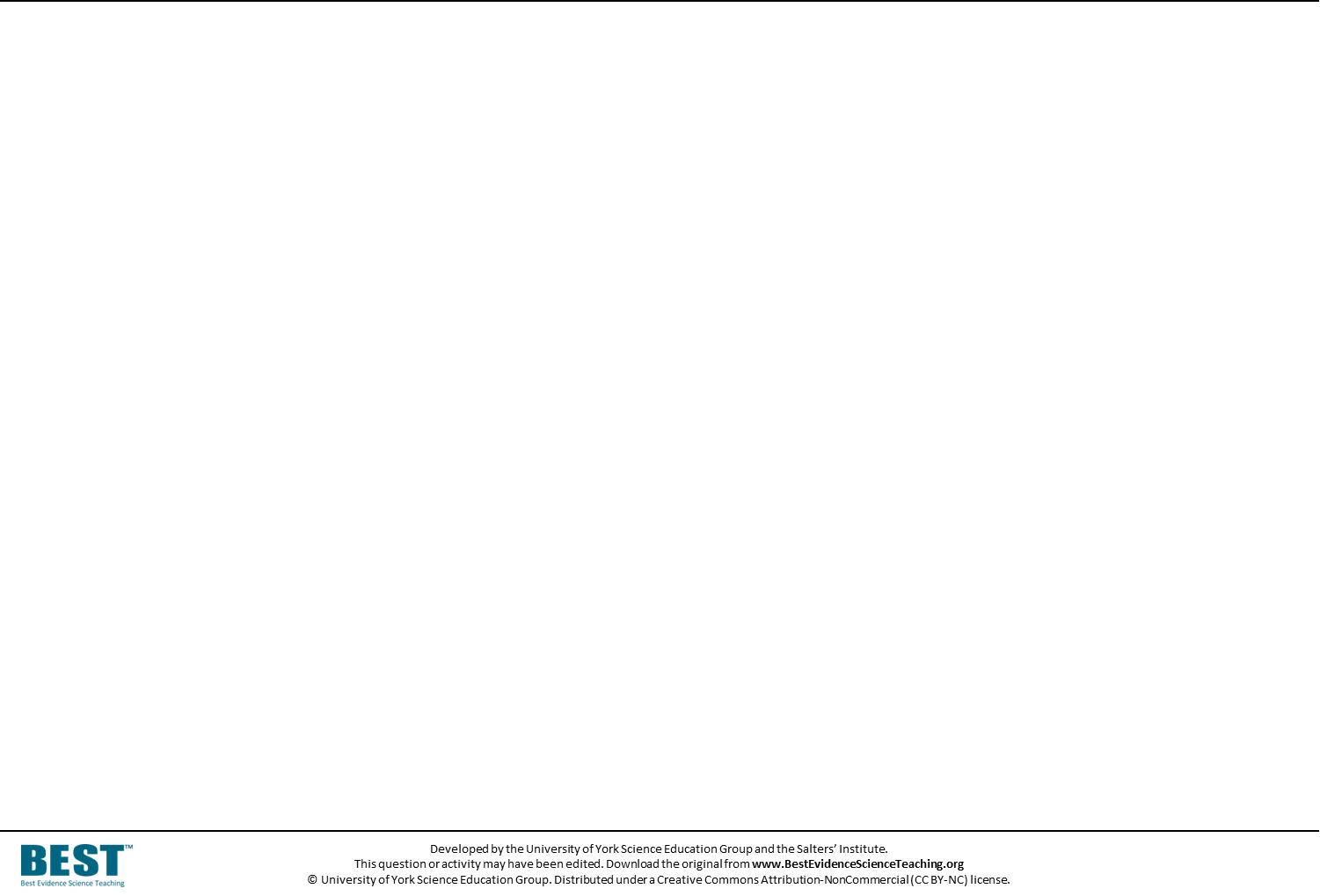 When a drum is hit it makes a sound.
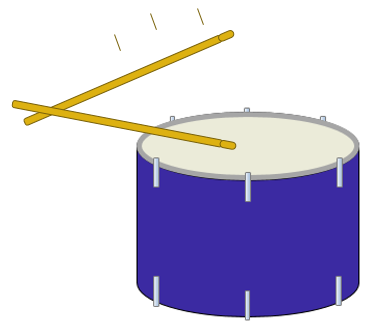 Drum beat
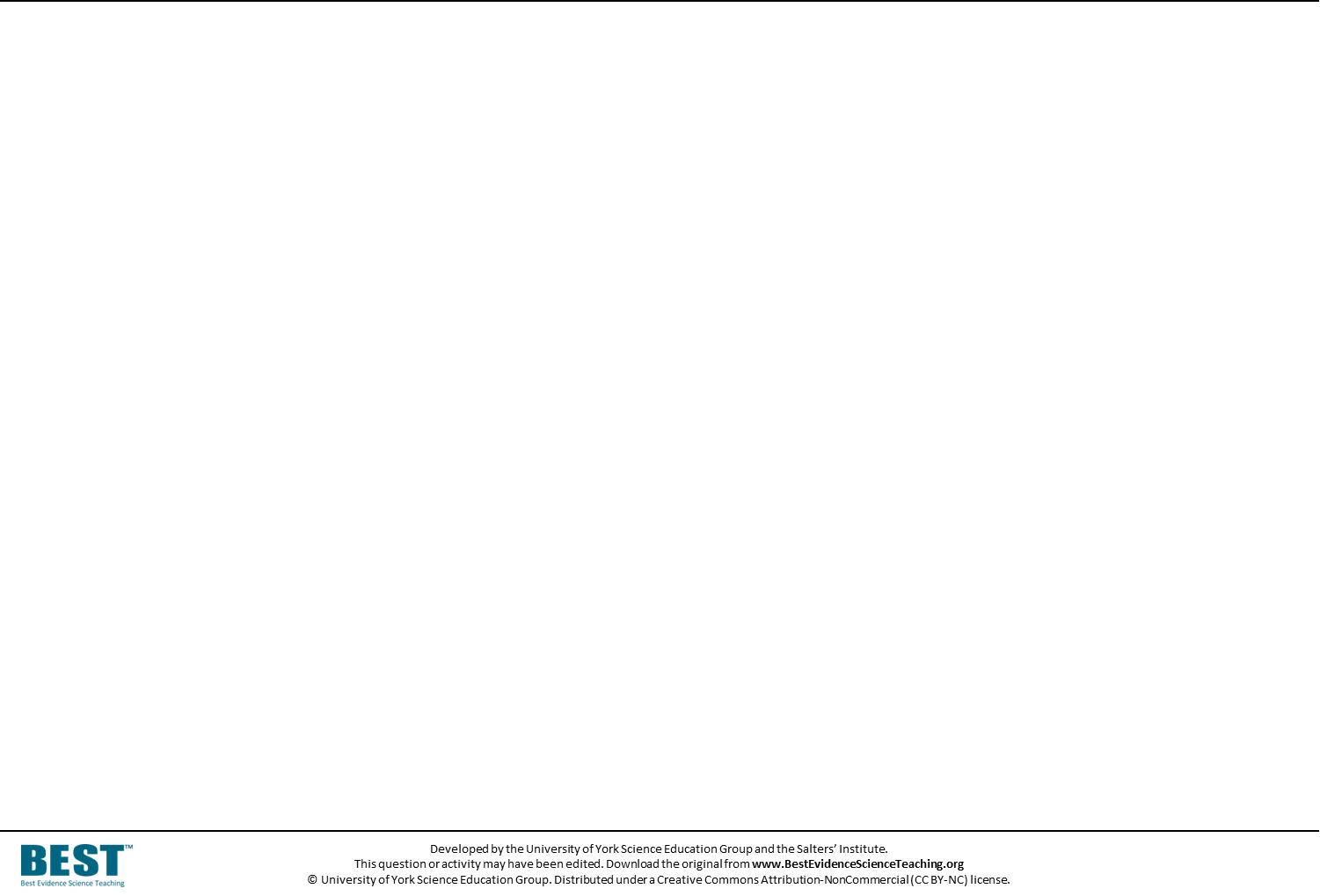 a. What happens when the drum is hit harder? 
    Which is the best answer?
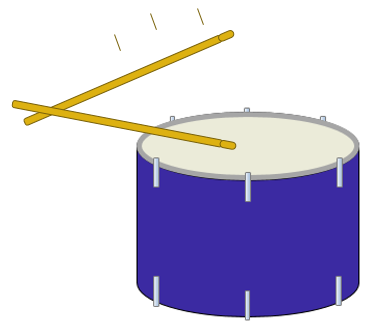 The sound is the same
A
The sound is louder
B
The sound lasts longer
C
Drum beat
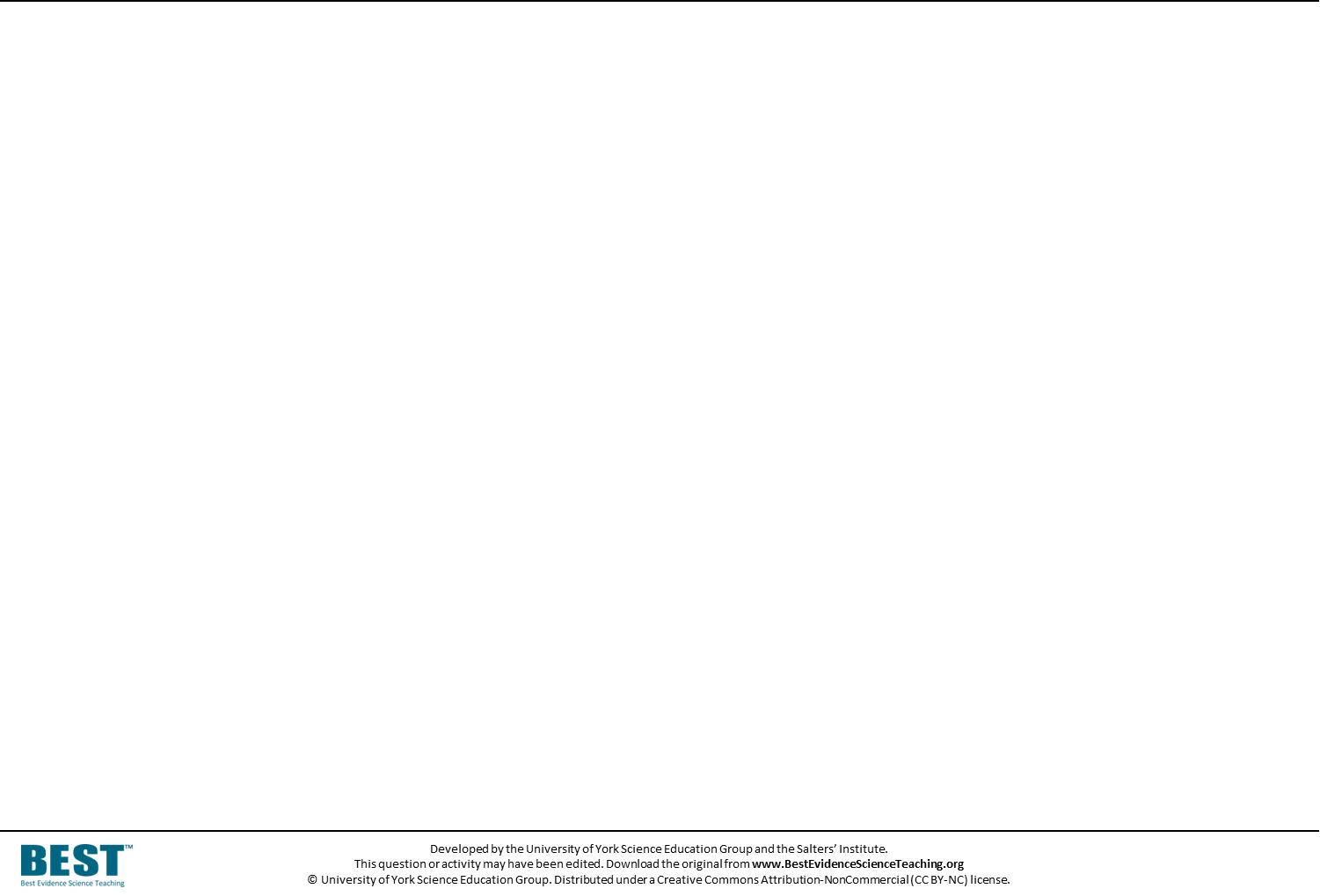 b. Why do you think this will happen?  Which is the best answer?
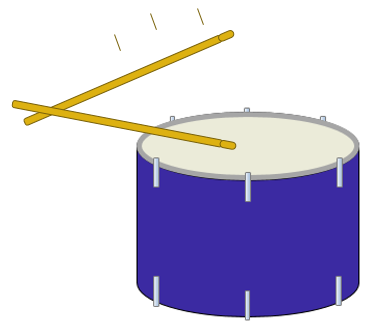 It is the same drum
A
It is hit with a bigger force
B
The drum vibrates in the same way
C
The drum vibrates with bigger vibrations
D